Failed setting: only 1 fcsX in each SVC VIOS host
IBM Power  S1022
rootvg
VM
rootvg
VIOS#1
VIOS#2
fcs2
fcs0
fcs2
fcs0
SAN switch
SAN switch
SAN switch
SAN switch
Storage Connectivity Group(SCG) settings  in PowerVC 

・SCG name: “development “
・SCG include 4 VIOS fcs ports.
   　S1022 VIOS #1  fcs0
   　S1022 VIOS #2  fcs0
      S1022 VIOS #1  fcs2
      S1022 VIOS #2  fcs2

・vscsi
・FC port tag : No restriction
port1
port2
port3
port4
port1
port2
port3
port4
Only 1 VIOS fcsX on each SVC host
Only 1 VIOS fcsX on each SVC host
host configuration: 
SVC1 host :  VIOS#1 (port mapping)
　primary SVC node #port1
　primary SVC node #port2
　S1022 VIOS #1  fcs0

SVC1 host : VIOS#2  (port mapping)
　primary SVC node #port3
　primary SVC node #port4
　S1022 VIOS #2  fcs0
host configuration: 
SVC1 host :  VIOS#1 (port mapping)
　secondary SVC node #port1
　secondary SVC node #port2
　S1022 VIOS #1  fcs2

SVC1 host : VIOS#2  (port mapping)
　 secondary SVC node #port3
　 secondary SVC node #port4
　 S1022 VIOS #2  fcs2
Only 1 VIOS fcsX on each SVC host
Only 1 VIOS fcsX on each SVC host
It results in failing VM deploy with 2 volumes from SVC1 and SVC2.
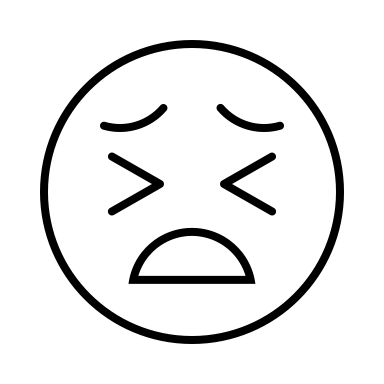 SAN Volume Controller 1
SAN Volume Controller 2
[Speaker Notes: deploy_list]
Successful VM deployment setting: each 2 fcsX in each SVC VIOS host
S1022
rootvg
VM
rootvg
VIOS#1
VIOS#2
fcs2
fcs0
fcs2
fcs0
SAN switch
SAN switch
SAN switch
SAN switch
Storage Connectivity Group(SCG) settings for PowerVC 

・SCG name: “development “
・SCG include 4 VIOS fcs ports.
   　S1022 VIOS #1  fcs0
   　S1022 VIOS #2  fcs0
      S1022 VIOS #1  fcs2
      S1022 VIOS #2  fcs2

・vscsi
・FC port tag : No restriction
port1
port2
port3
port4
port1
port2
port3
port4
VIOS fcs0 and fcs2 on each SVC host
VIOS fcs0 and fcs2 on each SVC host
host configuration: 
SVC1 host :  VIOS#1 (port mapping)
　primary SVC node #port1
　primary SVC node #port2
　S1022 VIOS #1  fcs0
　S1022 VIOS #1  fcs2

SVC1 host : VIOS#2  (port mapping)
　primary SVC node #port3
　primary SVC node #port4
　S1022 VIOS #2  fcs0
　S1022 VIOS #2  fcs2
VIOS fcs0 and fcs2 on each SVC host
VIOS fcs0 and fcs2 on each SVC host
host configuration: 
SVC1 host :  VIOS#1 (port mapping)
　secondary SVC node #port1
　secondary SVC node #port2
　S1022 VIOS #1  fcs0
    S1022 VIOS #1  fcs2

SVC1 host : VIOS#2  (port mapping)
　 secondary SVC node #port3
　 secondary SVC node #port4
　 S1022 VIOS #2  fcs0
     S1022 VIOS #2  fcs2
It can be deployed VM for this SVC host configuration.

But SAN zoning is not configured between SVC1 to each VIOS fcs2, and SVC2 to each VIOS fcs0.

The host status in SVC is degraded due to this configuration, so this workaround is not complete resolution.
SVC 2
SVC 1
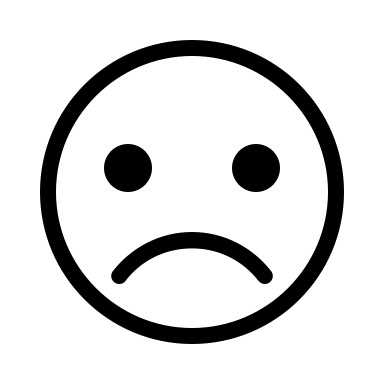 [Speaker Notes: deploy_list]
Unexpected “mkvdiskhostmap” command is executed
S1022
VM
rootvg
rootvg
Storage Connectivity Group(SCG) settings for PowerVC 

・SCG name: “development “
・SCG include 4 VIOS fcs ports.
   　S1022 VIOS #1  fcs0
   　S1022 VIOS #2  fcs0
      S1022 VIOS #1  fcs2
      S1022 VIOS #2  fcs2

・vscsi
・FC port tag : No restriction
VIOS#1
VIOS#2
fcs2
fcs0
fcs2
fcs0
SAN switch
SAN switch
SAN switch
SAN switch
Despite configured only fcsX in SVC VIOS host, PowerVC seems to be ordered to create new svc host and execute “mkvdiskhostmap” to it.
Despite configured only fcsX in SVC VIOS host, PowerVC seems to be ordered to create new svc host and execute “mkvdiskhostmap” to it.
host configuration: 
SVC1 host :  VIOS#1 (port mapping)
　secondary SVC node #port1
　secondary SVC node #port2
　S1022 VIOS #1  fcs2
SVC1 host : VIOS#2  (port mapping)
　 secondary SVC node #port3
　 secondary SVC node #port4
　 S1022 VIOS #2  fcs2
SVC1 host :  VIOS#1 (port mapping)
　primary SVC node #port1
　primary SVC node #port2
　S1022 VIOS #1  fcs0

SVC1 host : VIOS#2  (port mapping)
　primary SVC node #port3
　primary SVC node #port4
　S1022 VIOS #2  fcs0
in SVC the command was executed.

$ svctask mkvdiskhostmap –force –host xxxx_xxxx_xxxxxx –xcxi 0 volume-testxxxxxx
SVC 2
SVC 1
[Speaker Notes: deploy_list]